G2P Installation Readiness
Fast raster & Calorimeter
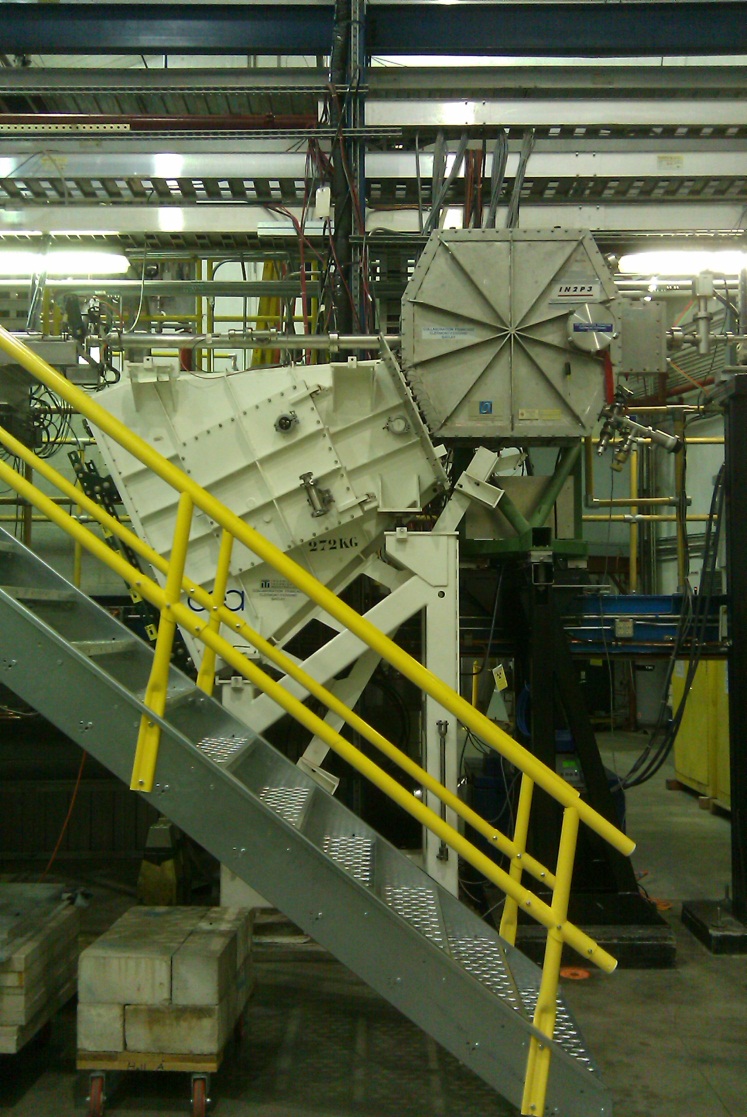 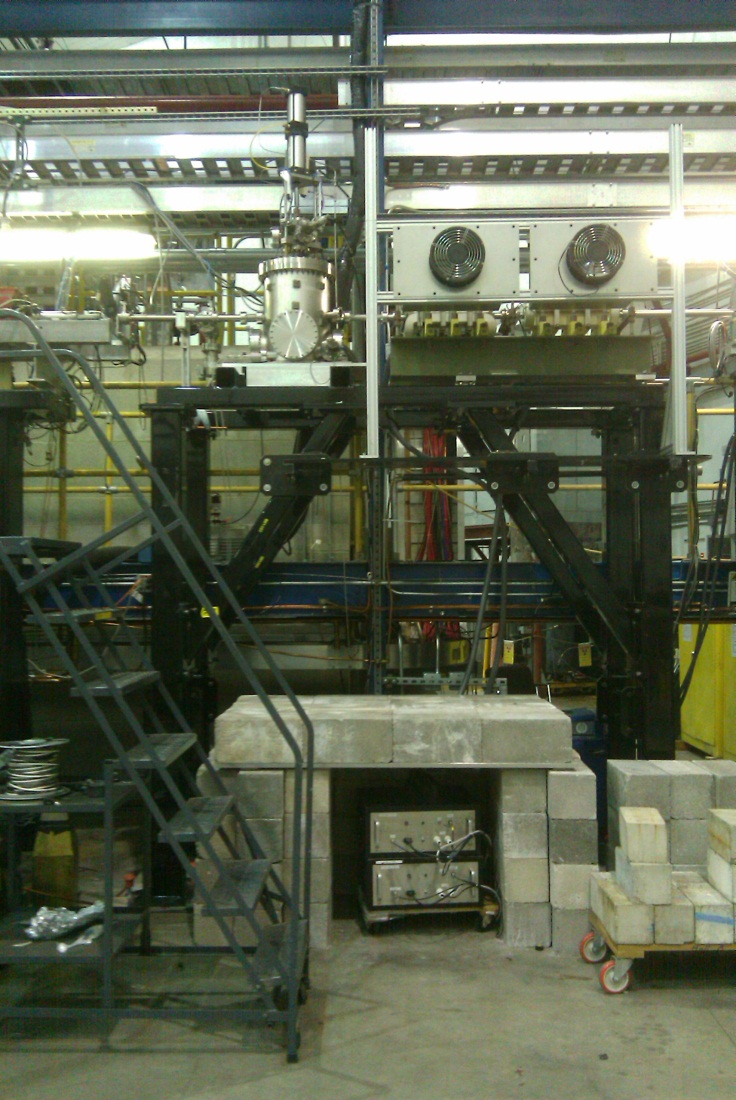 Upside down girder
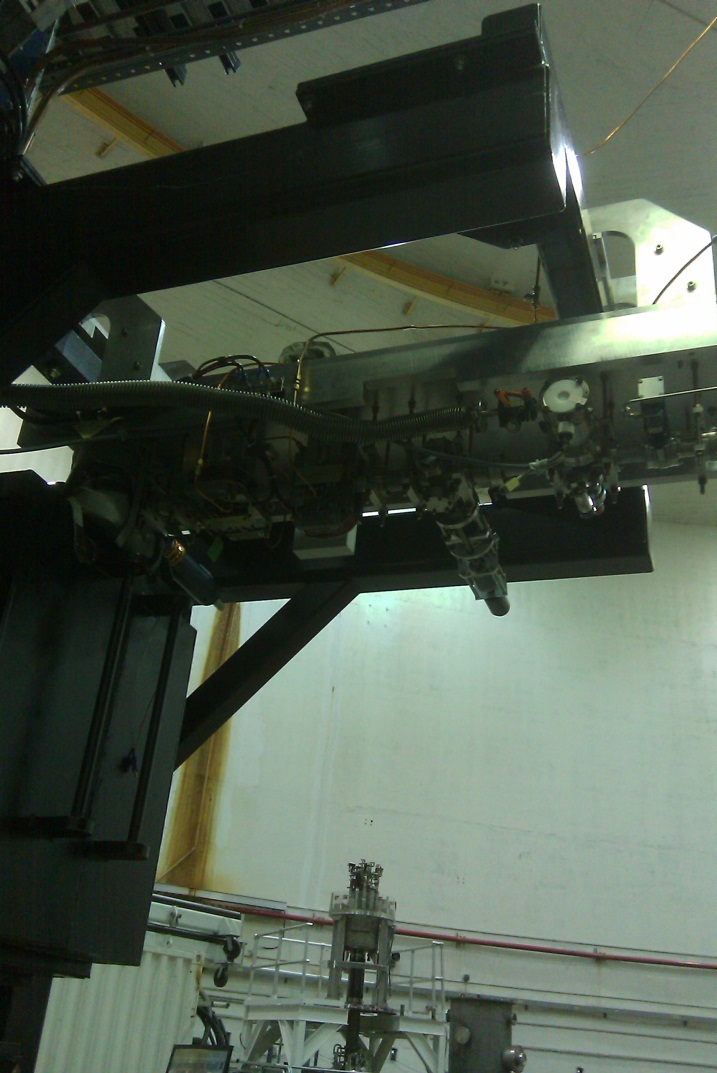 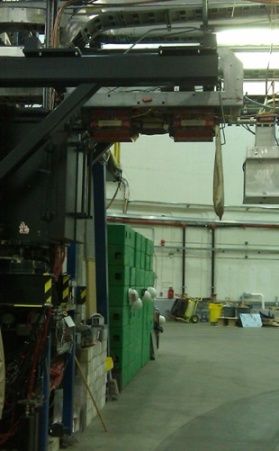 FZ magnets
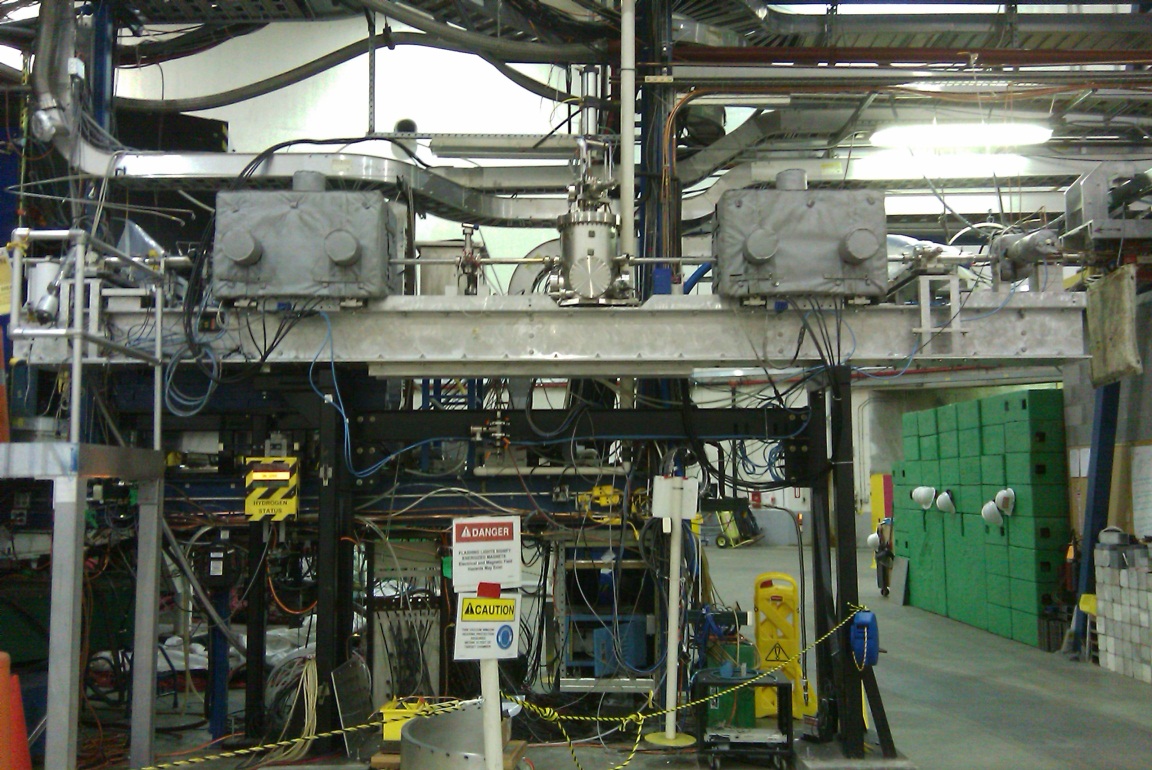 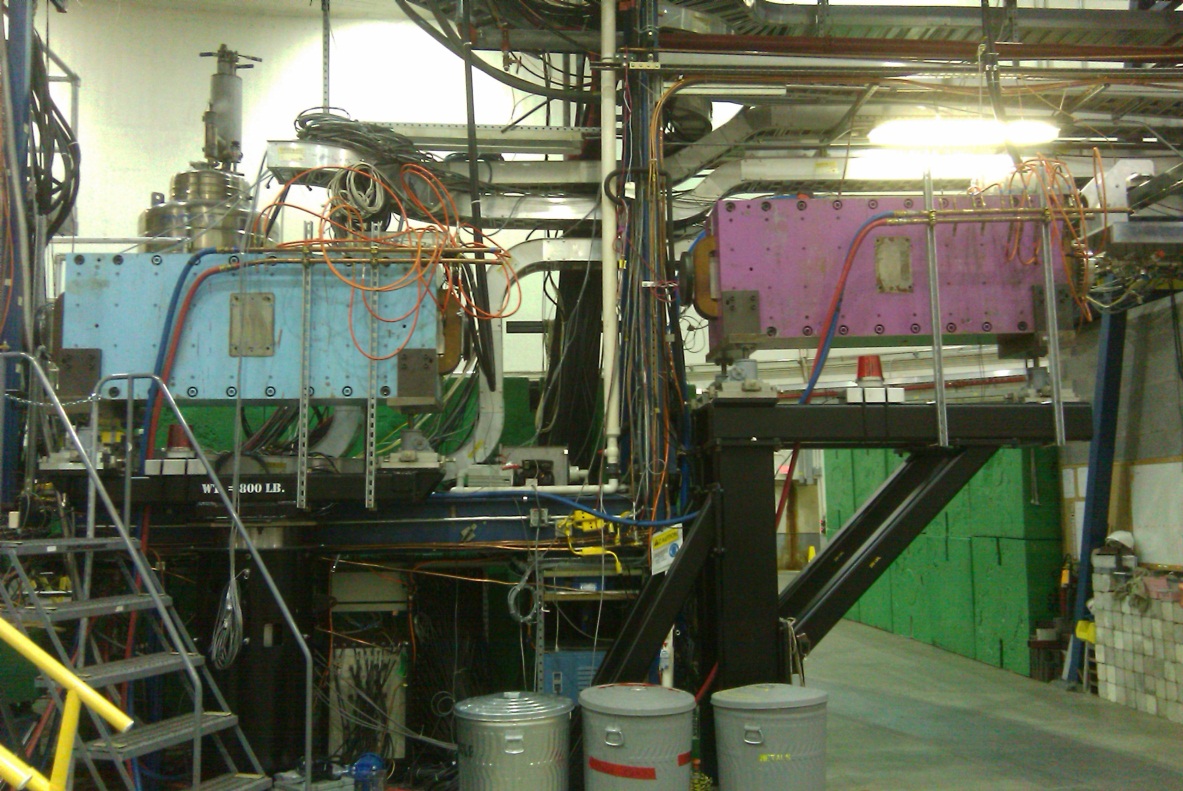 Target platform
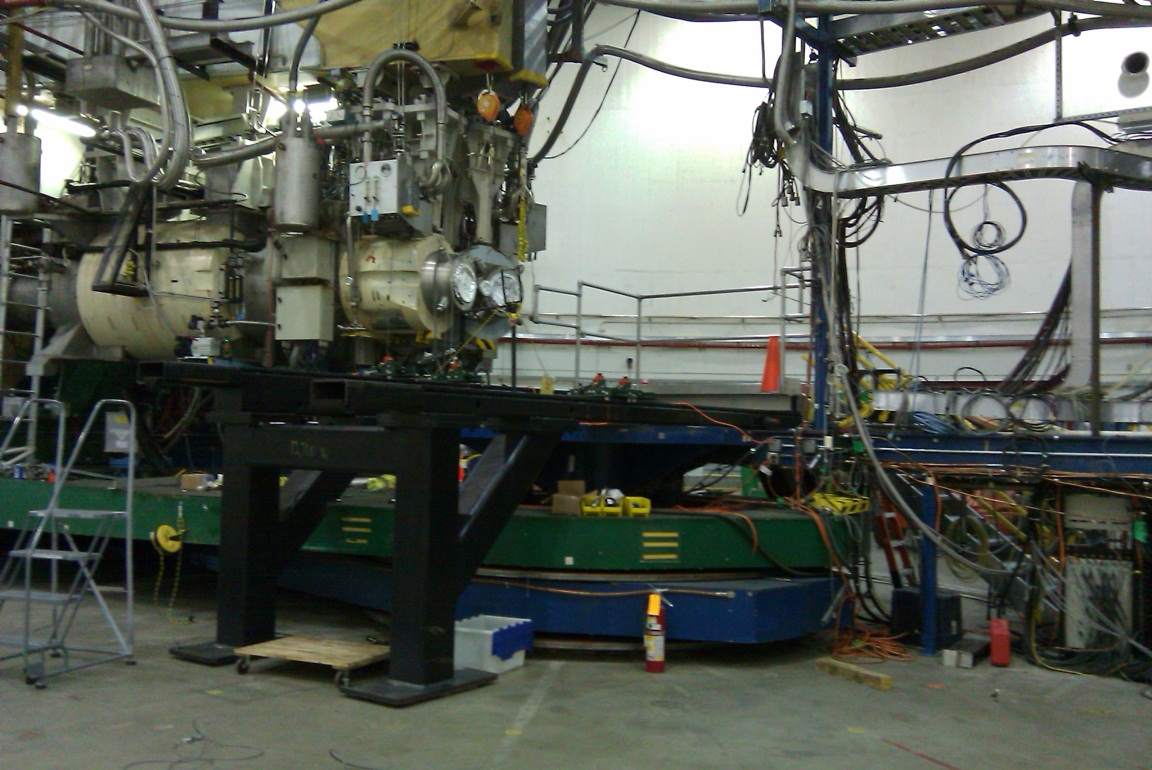 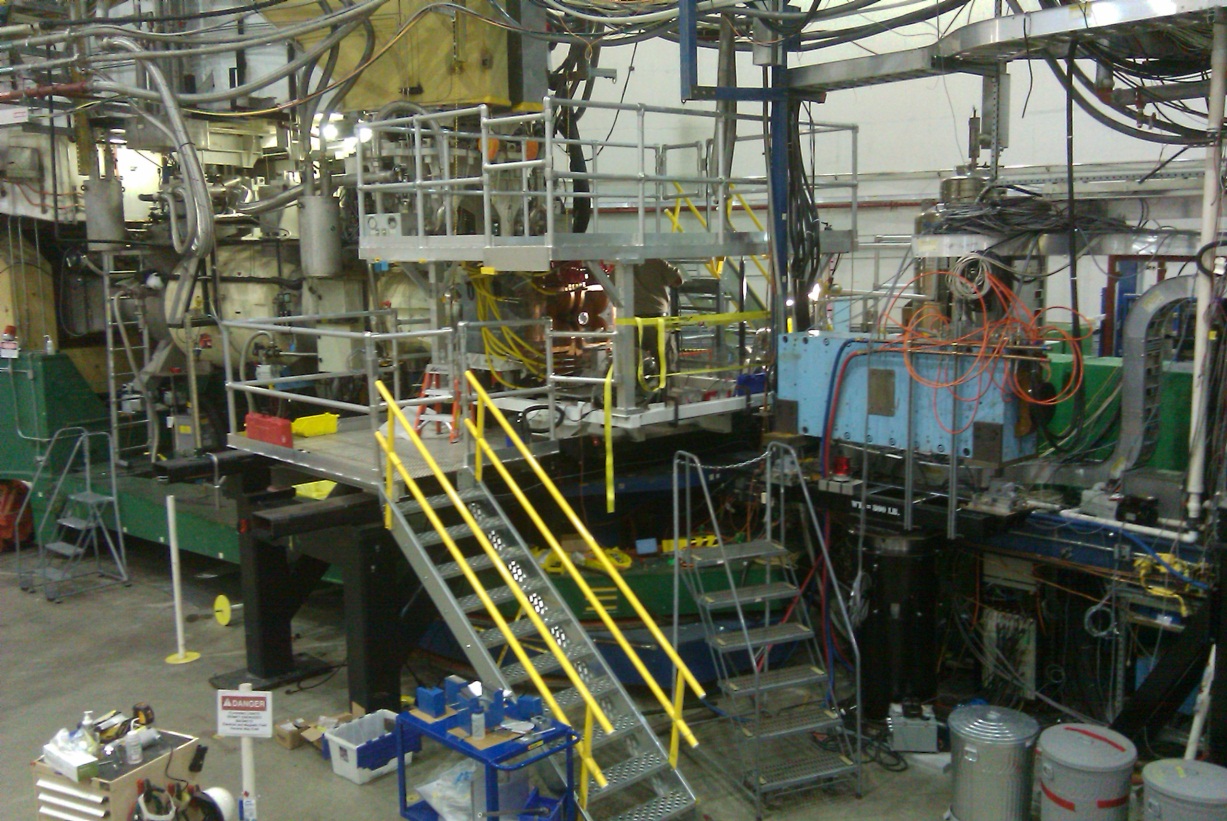 Target Platform security
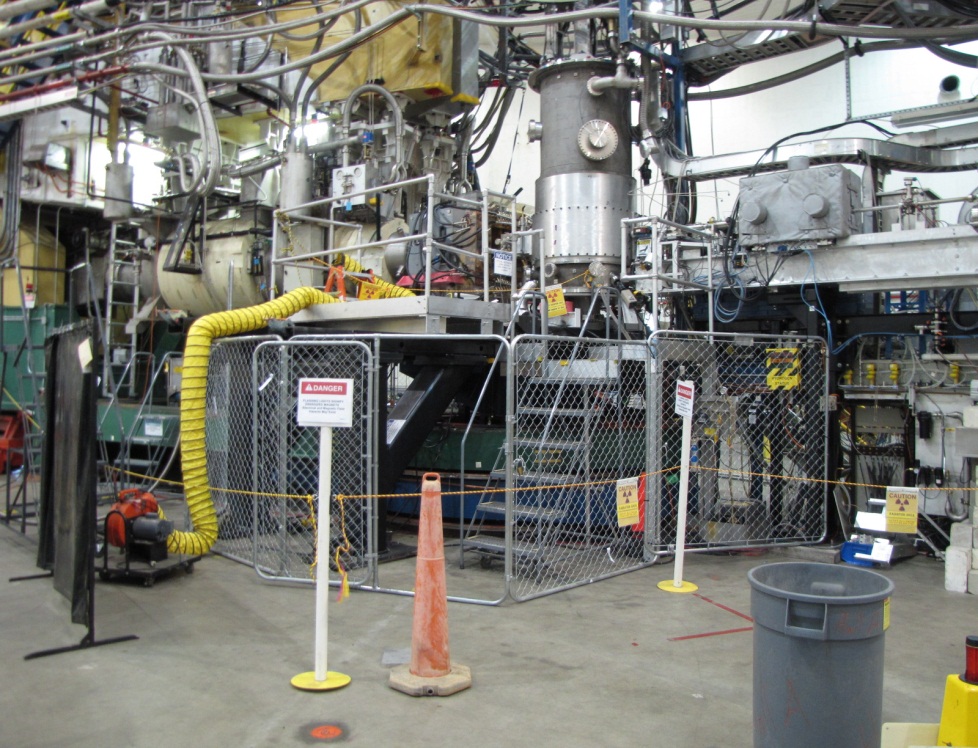 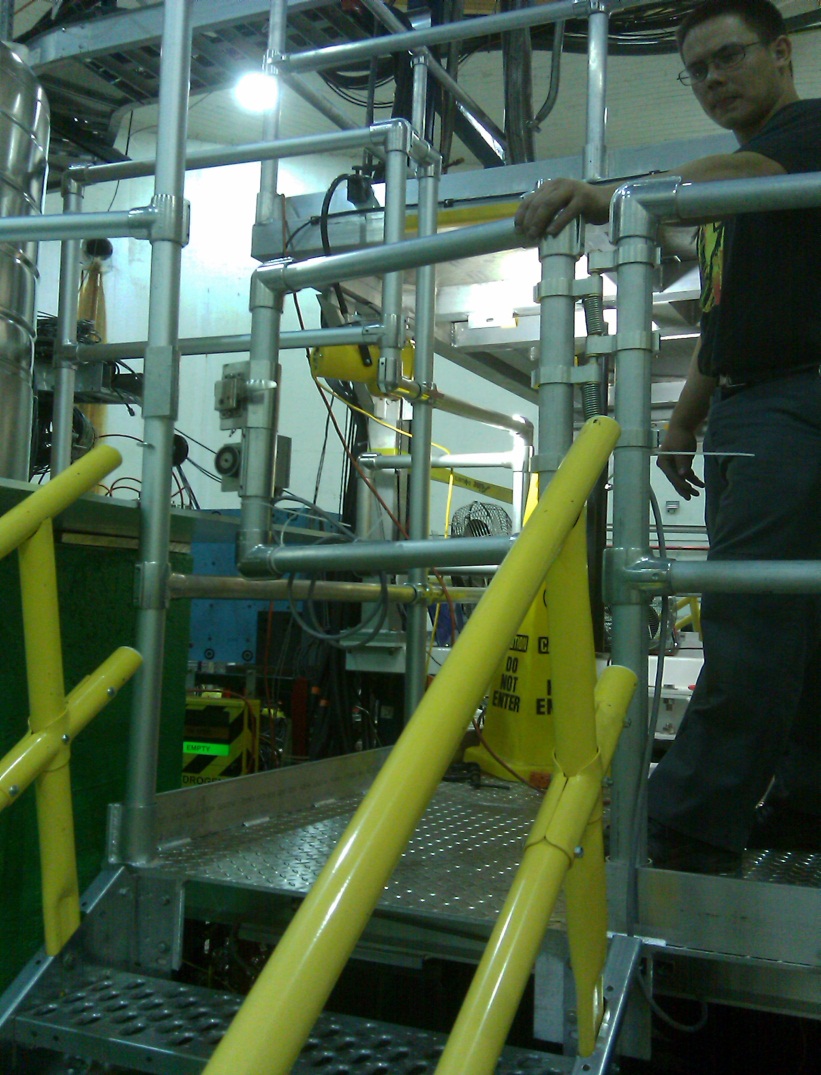 Prex Radcon security fence					
					Gates
					Interlocked magnetic locks
					Warning beacons
					E stop button
					Bolted on window covers
Septum Magnet
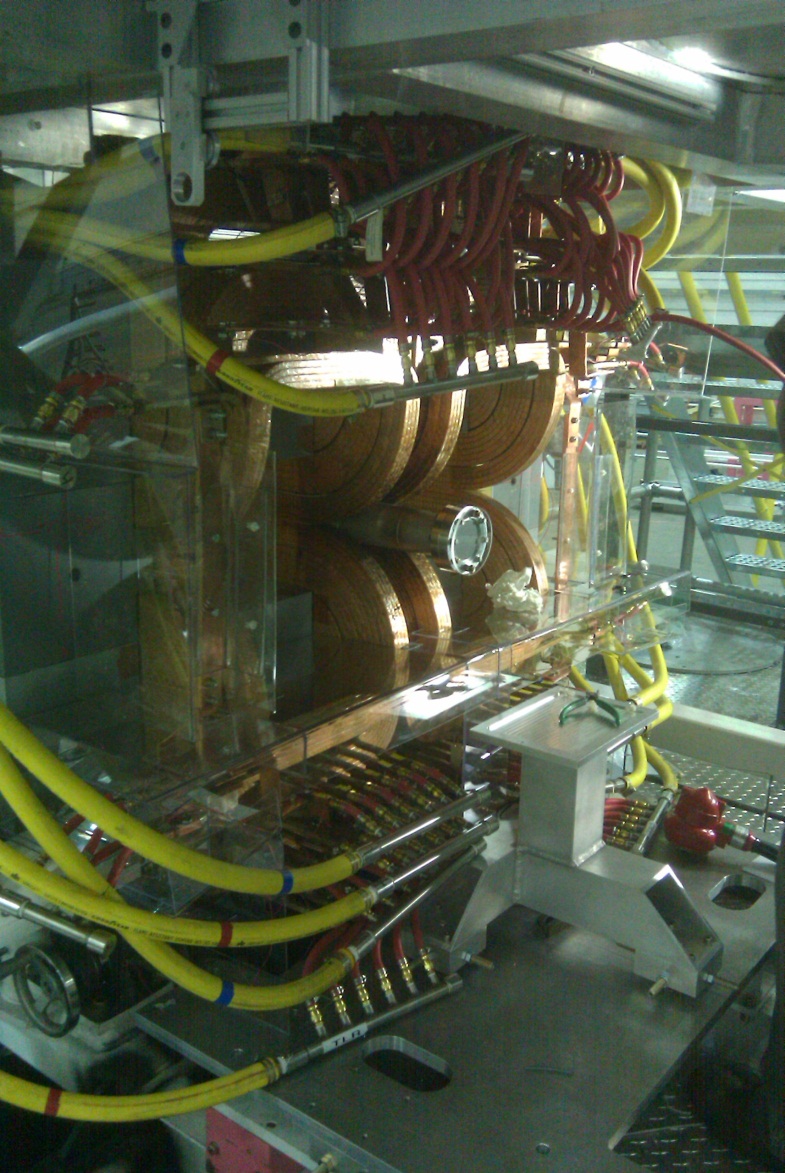 In place 
Pre aligned
Power shielding installed
Water lines tested
Working on OSPs for power up
Power supplies
Have begun operational checkout of 
Big Box
HKS
FZ 1
FZ 2
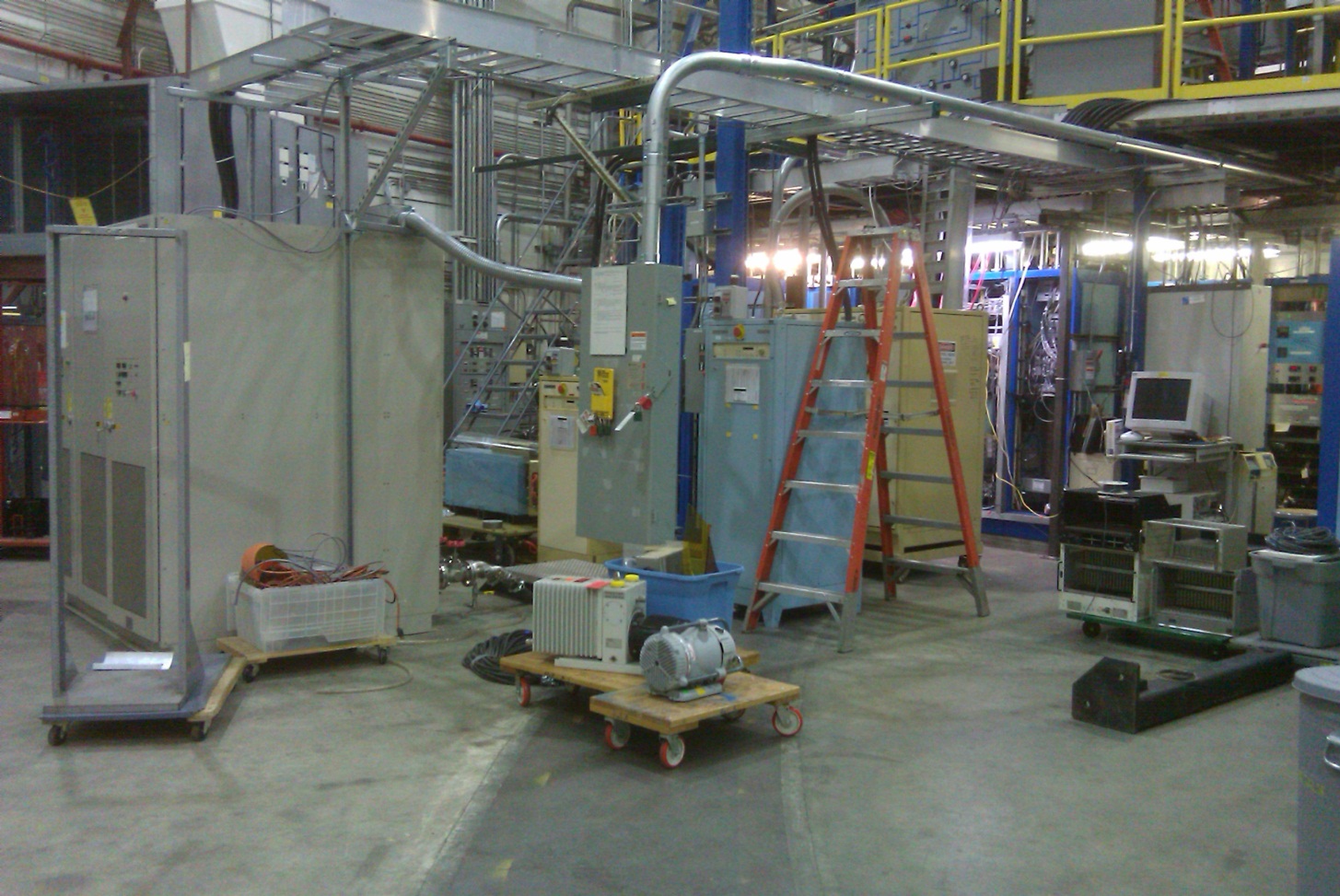 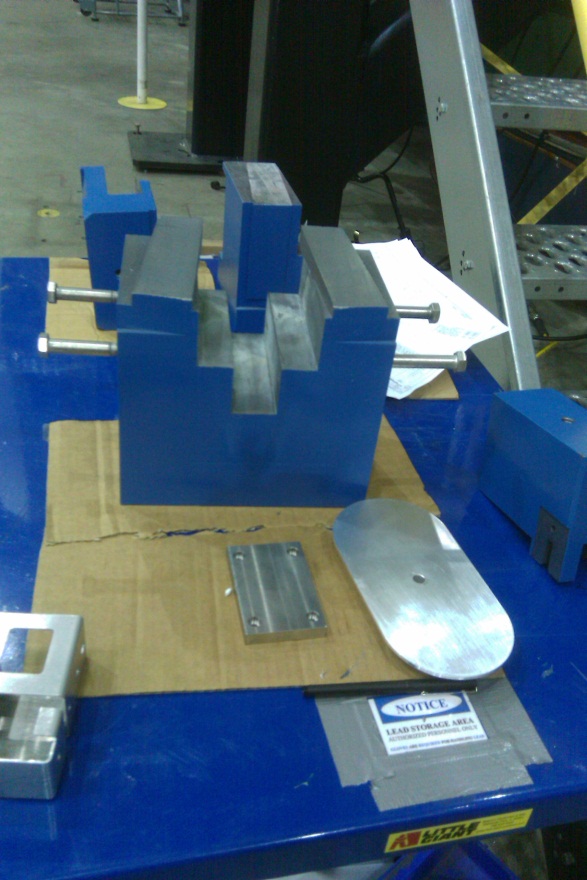 Beam Dump
Lead parts here
Inserts are here
Tungsten here with issues to resolve
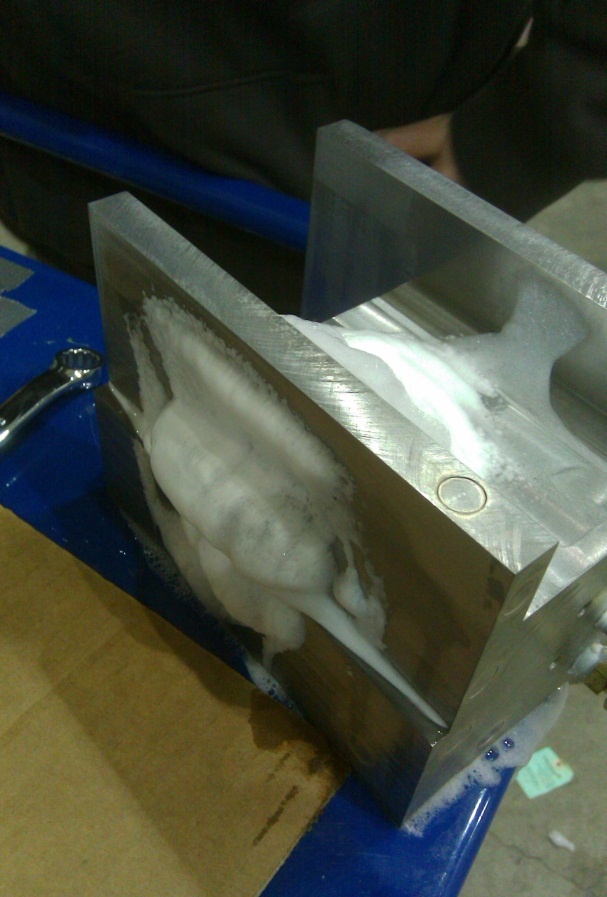 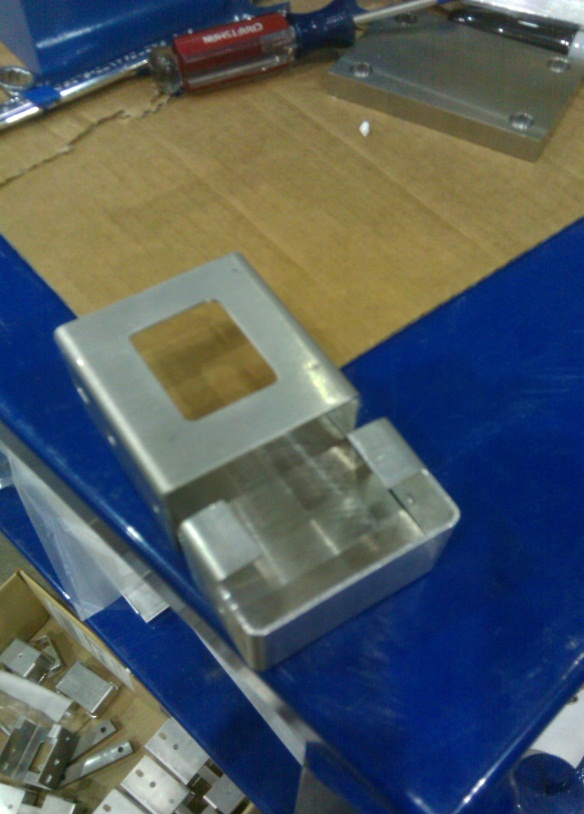 Third arm
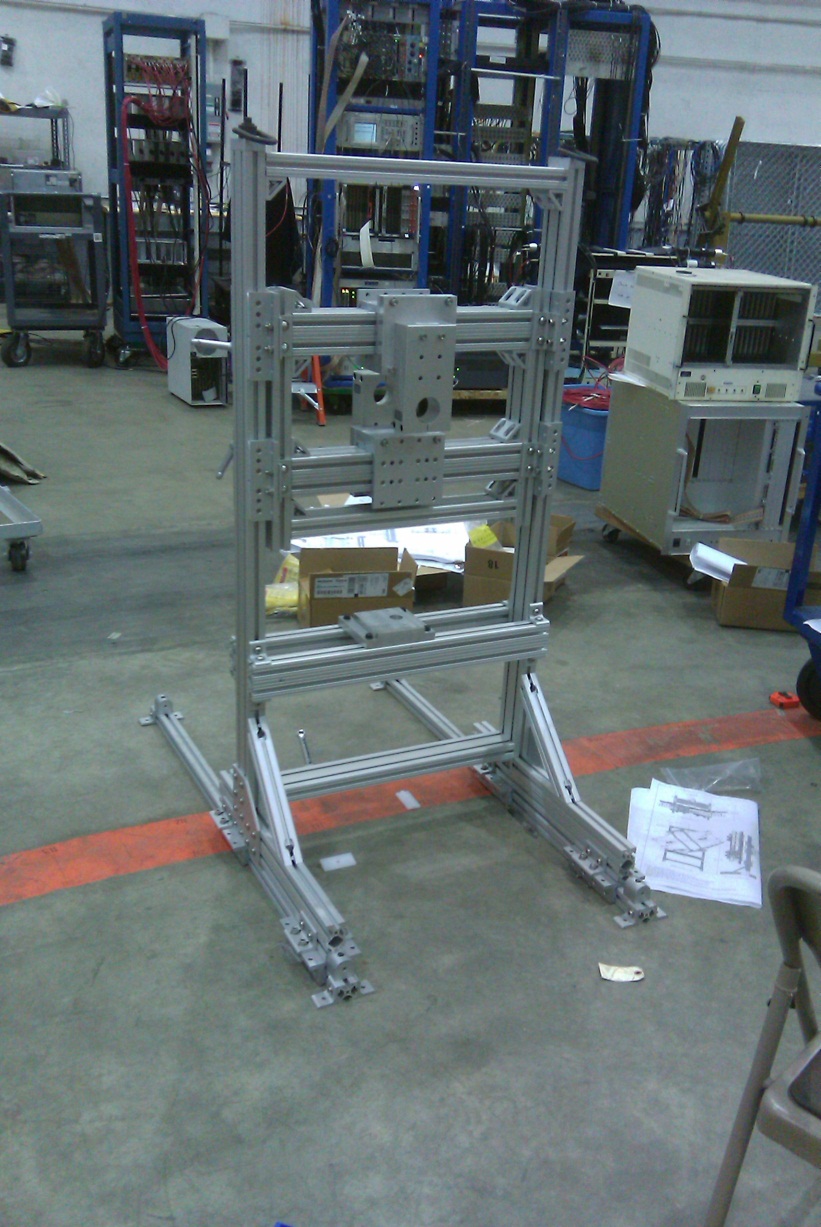 Being assembled
Experiment OSPs
Slow  Raster operation and testing		Being written
FZ magnets operation and testing		Complete
FZ 2 magnet positioning and alignment	Being written
Target operation and testing			In review
HKS power supply operation and testing	In review
Big Box power supply operation and testing	In review
Septum magnet operation and testing		In review
Septum magnet mapping			Being written
Lower balcony access for third arm access 	In review
Beam dump insert removal and replacement	In review
Concerns
Survivability of target magnet
Radiation levels at local beam dump
Questions?